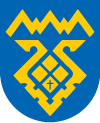 Мэрия городского округа Тольятти
Общественное обсуждение 
бюджетных   ассигнований  на 2015 год 
и  плановый период  2016 и 2017 г. 


Главный распорядитель бюджетных средств – 
Департамент культуры
Проект  бюджета-2015.  Культура
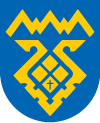 Сеть
 муниципальных учреждений культуры и искусства
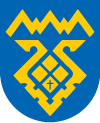 Проект  бюджета-2015.  Культура
Проект  бюджета-2015.  Культура
Общий объем бюджетных ассигнований на 2015 год - 830 467 тыс. руб.
МП «Культура Тольятти (2014-2018 гг.)» -	829 185 тыс. руб.
	
МП «Формирование беспрепятственного                                                    доступа инвалидов» -     				427 тыс. руб.	

МП «Пожарная безопасность» -			855 тыс. руб.
Проект  бюджета-2015.  Культура
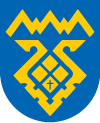 Муниципальная программа 
«Культура Тольятти (2014-2018 гг.)»
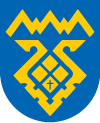 Проект  бюджета-2015.  Культура
Муниципальная программа 
«Культура Тольятти (2014-2018 гг.)»
ОБРАЗОВАНИЕ
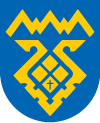 Проект  бюджета-2015.  Культура
Муниципальная программа 
«Культура Тольятти (2014-2018 гг.)»
КУЛЬТУРА
Проект  бюджета-2015.  Культура
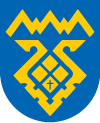 Субсидии на проведение мероприятий  - 33405 тыс. руб.
Культурно-массовые мероприятия в рамках празднования Масленицы, Дня Победы, Дня защитника Отечества,                   278-летия города Ставрополь-Тольятти	3 598  тыс. руб.

Фестивали, народные гуляния, культурные акции, презентации книжных изданий, приём иностранных творческих  коллективов 				1 307 тыс. руб.

Проектные работы на реконструкцию 
    здания «Пирамида»				28 500 тыс. руб.
Проект  бюджета-2015.  Культура
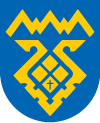 Увеличение фонда оплаты труда 
отдельных категорий работников
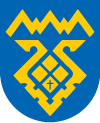 Проект  бюджета-2015.  Культура
Спасибо за внимание!
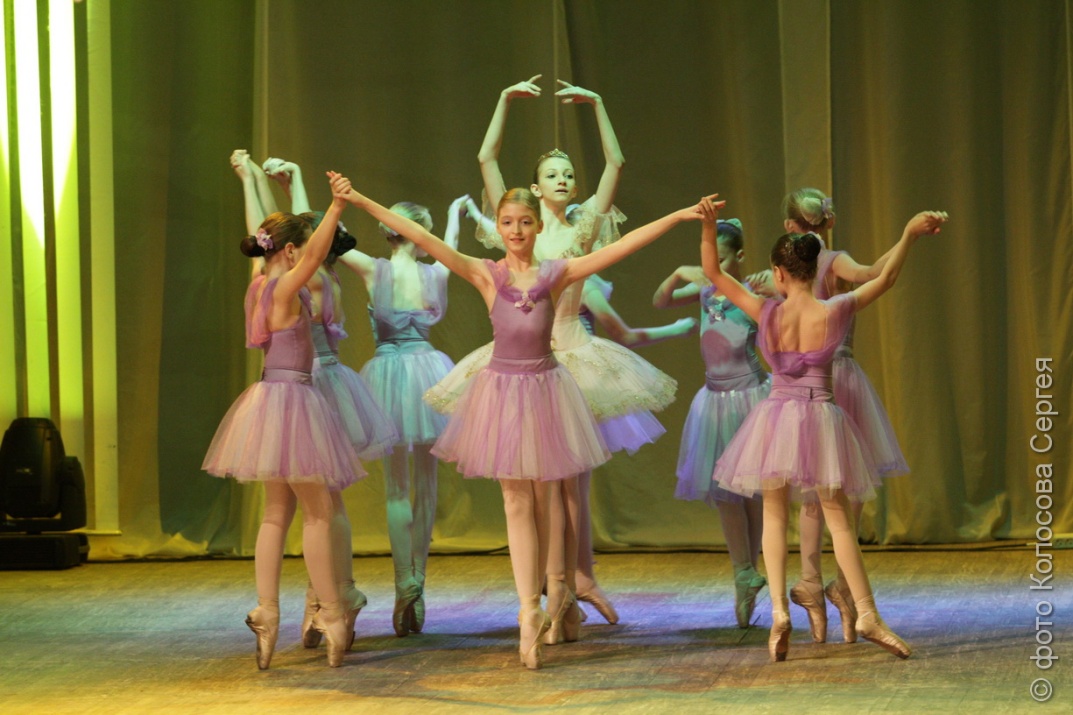 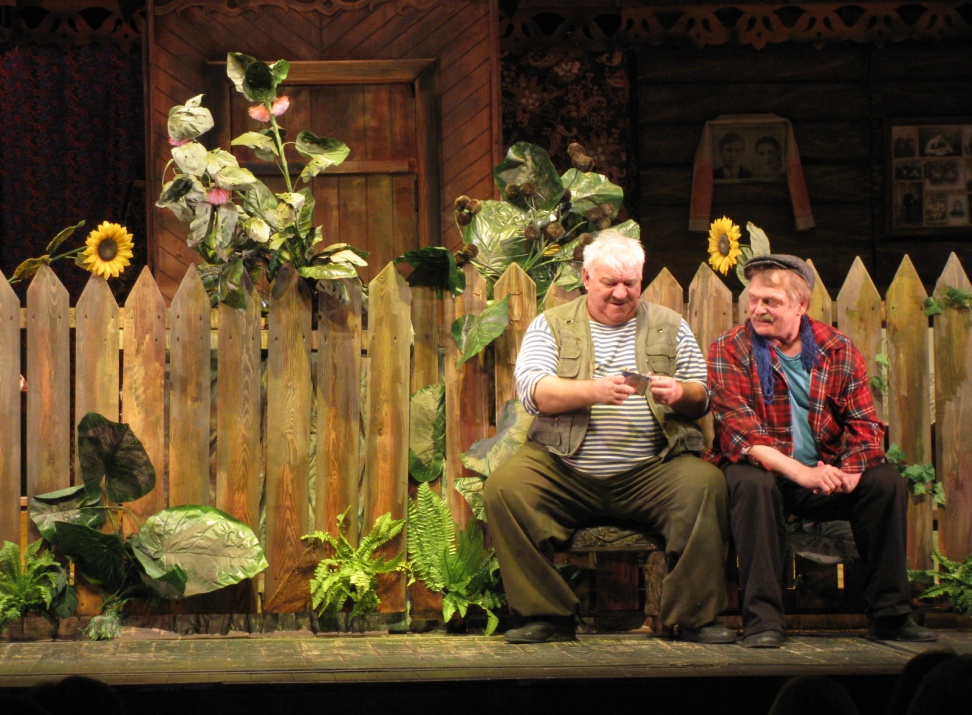 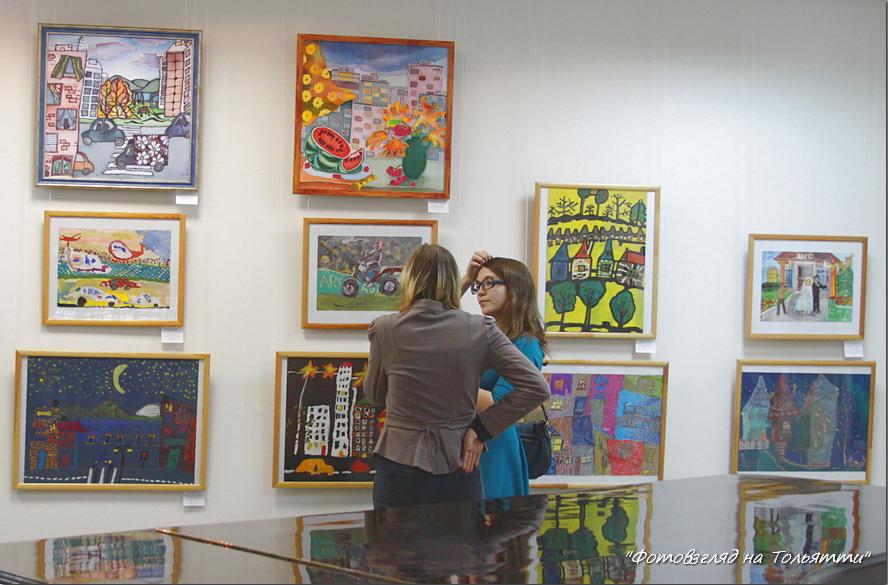